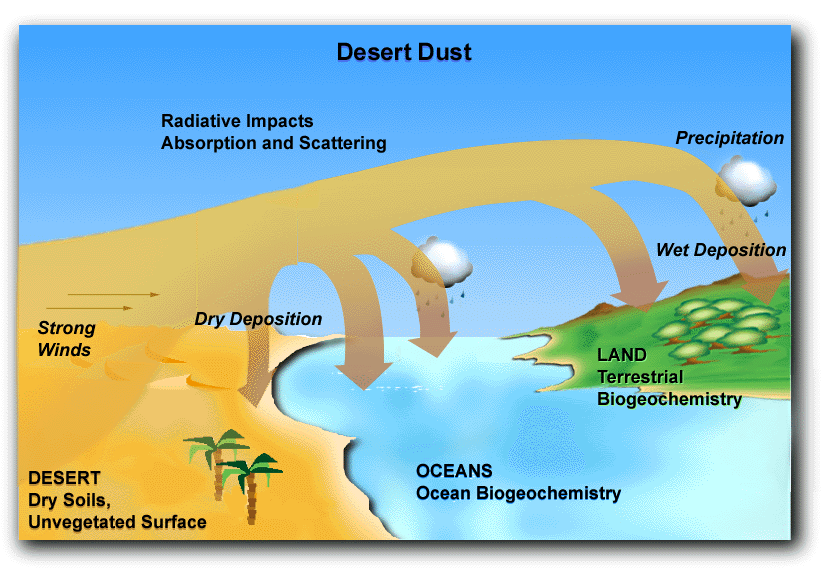 Atmospheric radiative and oceanic biological productivity responses to anthropogenic combustion-iron emission in the 1850-2000 period
Sagar Rathod1, Douglas Hamilton2, Longlei Li2, Natalie Mahowald2, Hitoshi Matsui3, Jeffrey Pierce1, and Tami Bond1
1Colorado State University, Fort Collins, CO, USA
2Cornell University, Ithaca, NY, USA
3Nagoya University, Japan
1
Acknowledgements
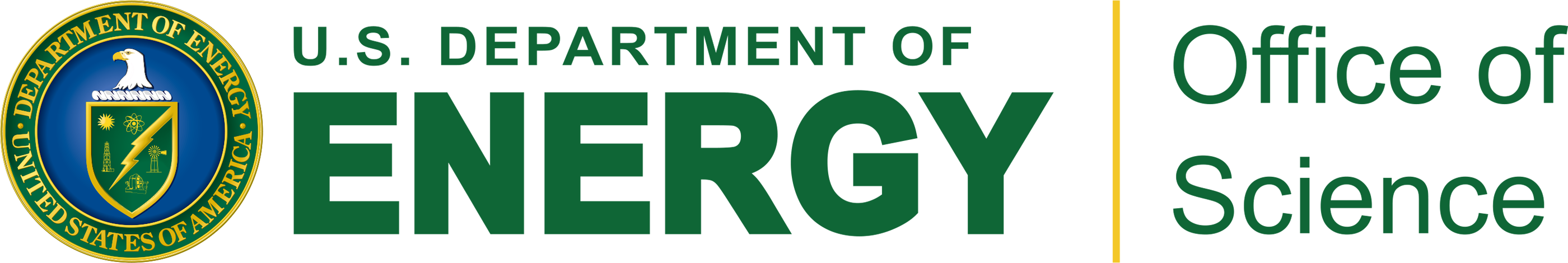 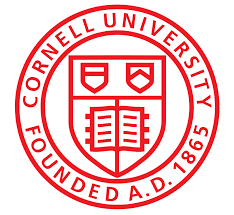 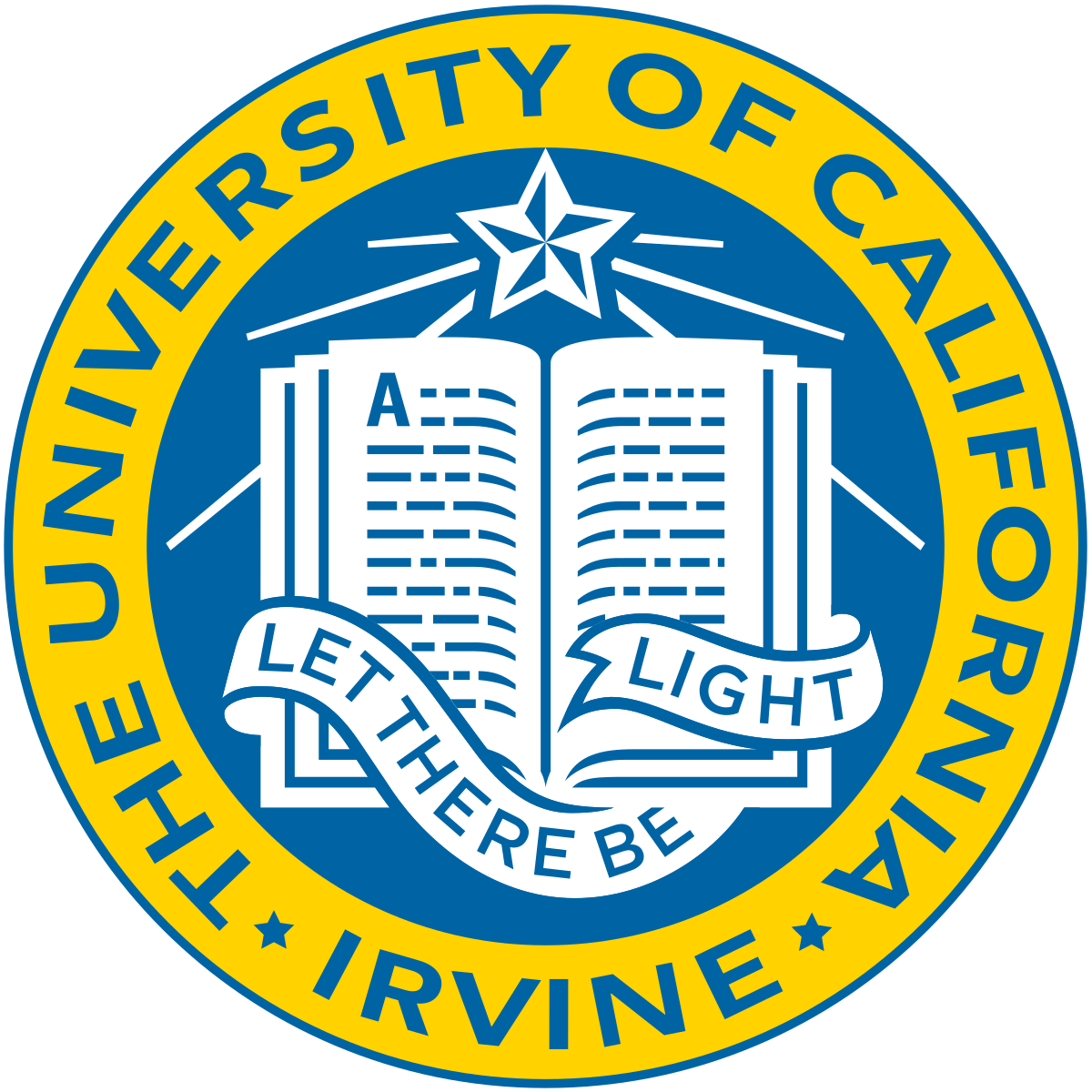 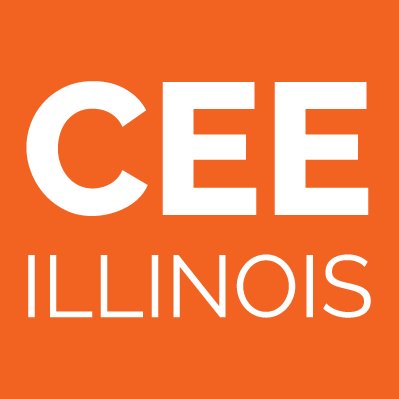 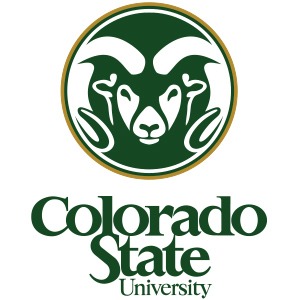 Randerson Lab
Dr. James Randerson
Dr. Li Xu
Aerosol-Biogeochemistry-Climate Interactions Lab
Dr. Natalie Mahowald
Dr. Douglas Hamilton
Bond Research Group
Dr. Tami Bond
2
Plain-language summary
Aerosol-iron has dual climate interactions: absorbs radiation while in the air and promotes phytoplankton growth after falling on oceans.

Widely documented for dust and wildfire sources of iron but not for anthropogenic -- presented here.

Global mean direct radiative warming is about +0.03-0.1 W/m2

Ocean productivity by anthropogenic sources is 0.2-5 PgC/yr, converting to about 0.01-0.15 W/m2 CO2-equivalent cooling. 

Both impacts globally relatively smaller than natural sources, but are dominant over some regions.
3
This talk is divided into two parts.
Direct radiative effects of anthropogenic iron-containing minerals in the atmosphere.

Biogeochemistry of anthropogenic iron in the ocean.
4
Part 1. Radiative effects of anthropogenic iron
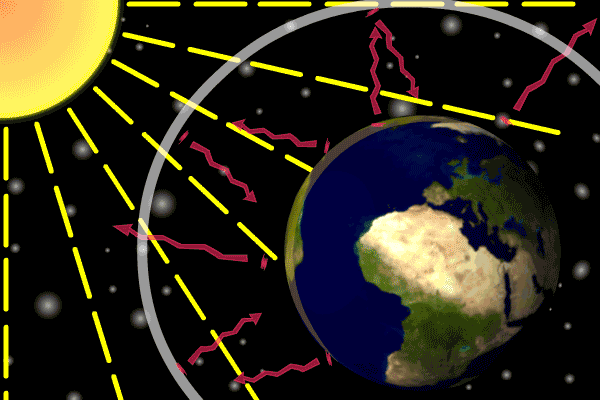 5
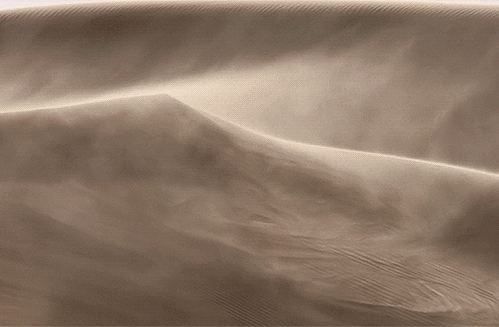 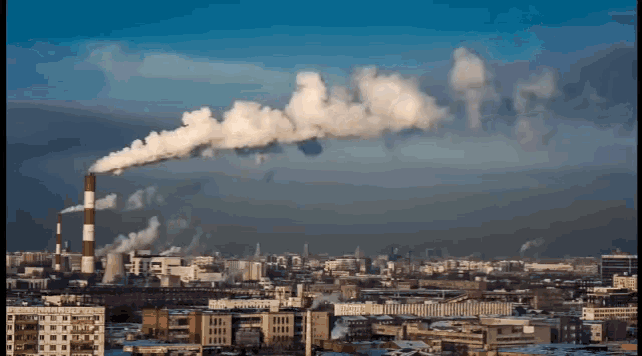 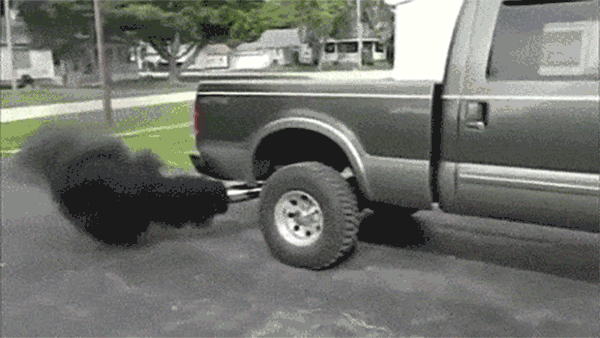 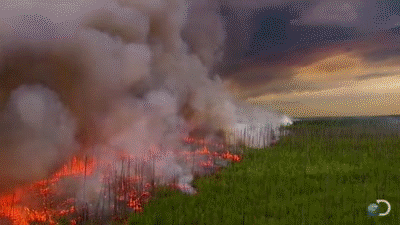 Many sources of iron
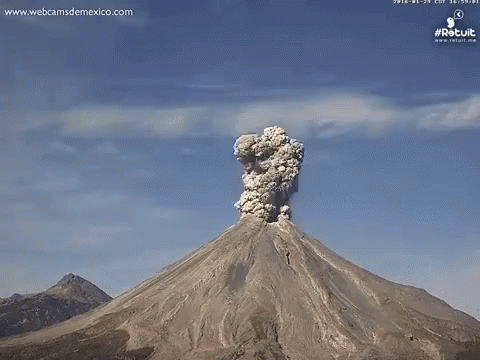 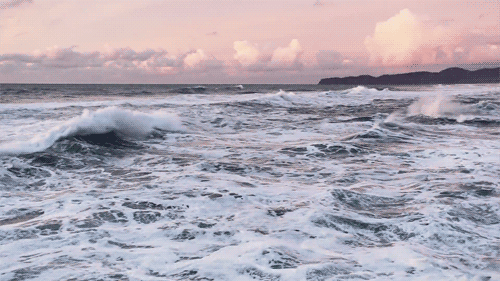 6
Iron oxides absorb 500nm incoming light
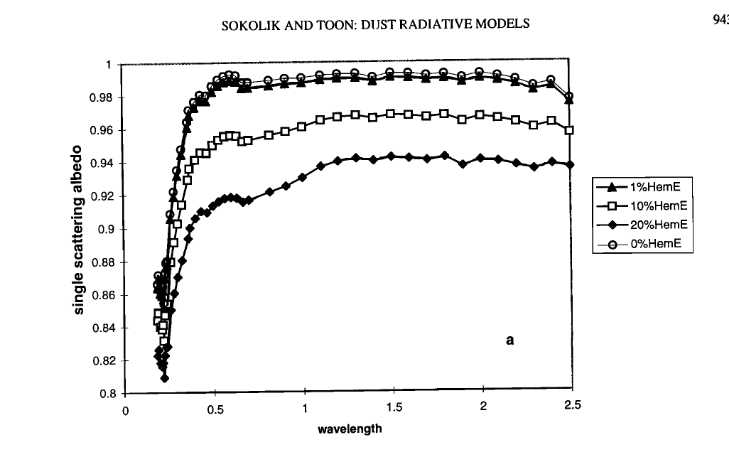 Sokolik and Toon, 1999
7
Studies show the anthropogenic iron oxide forcing to be regionally large.
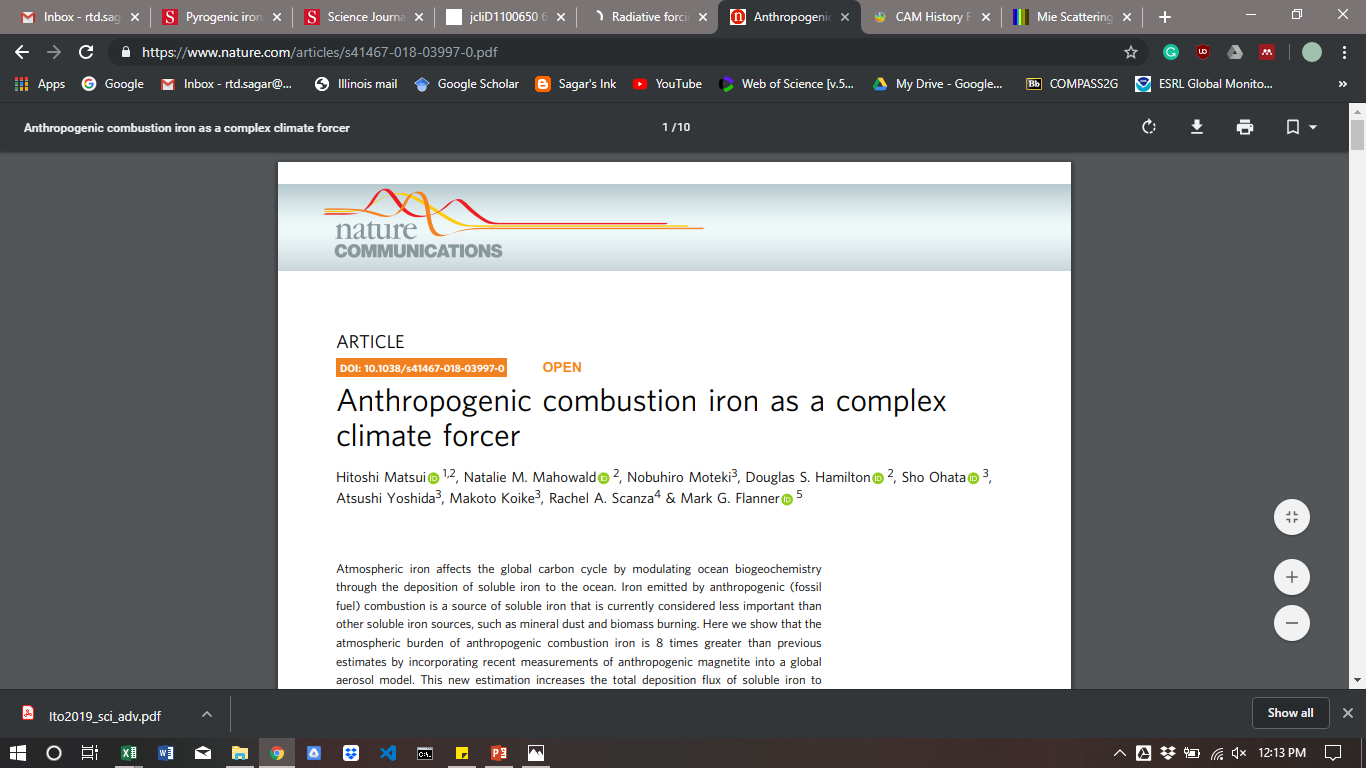 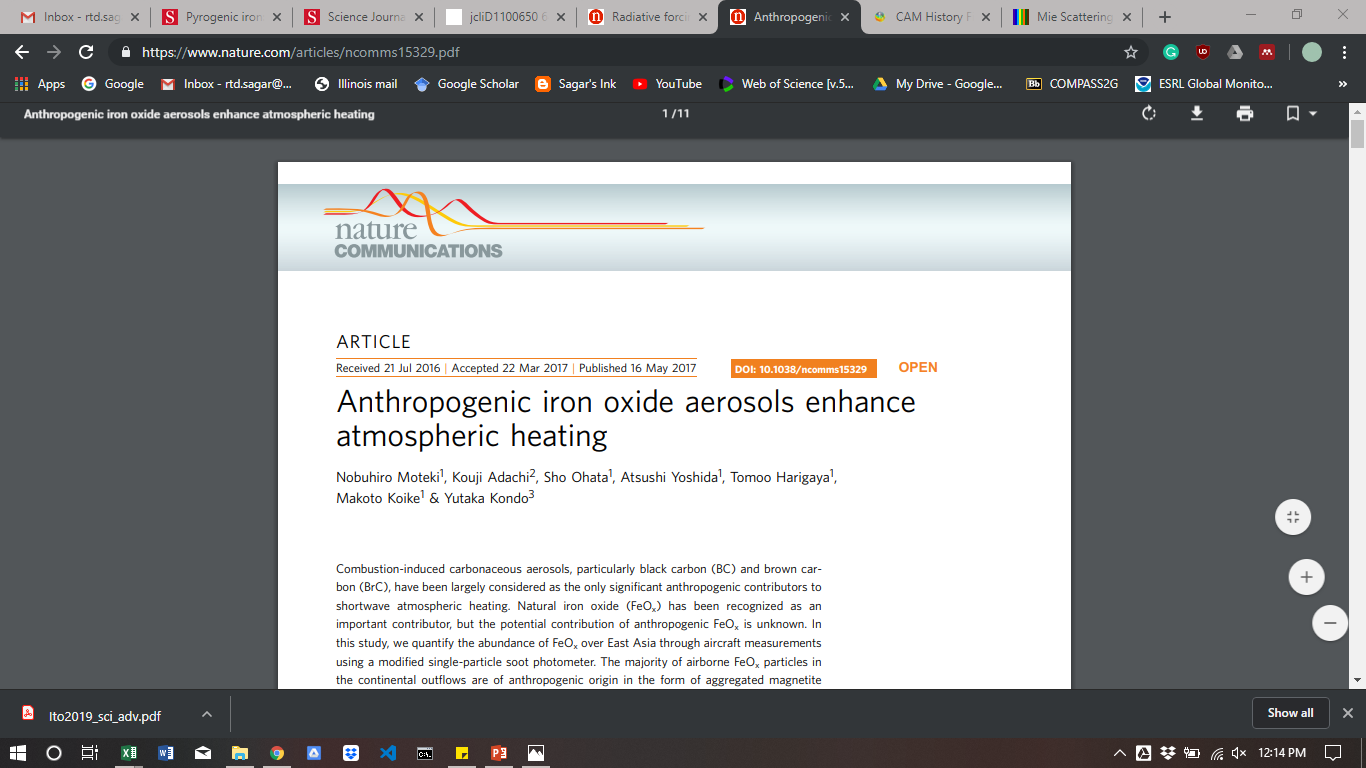 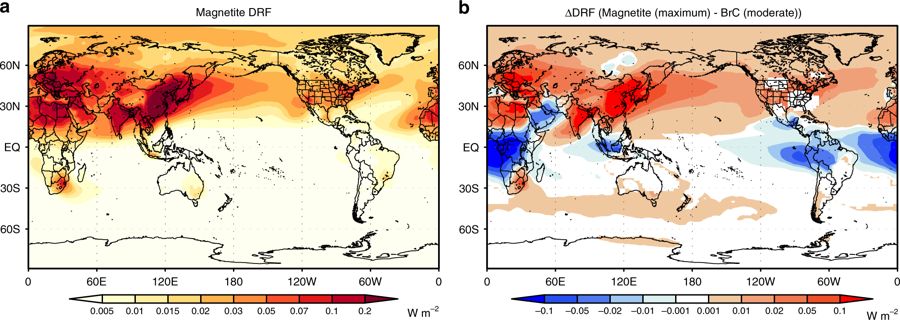 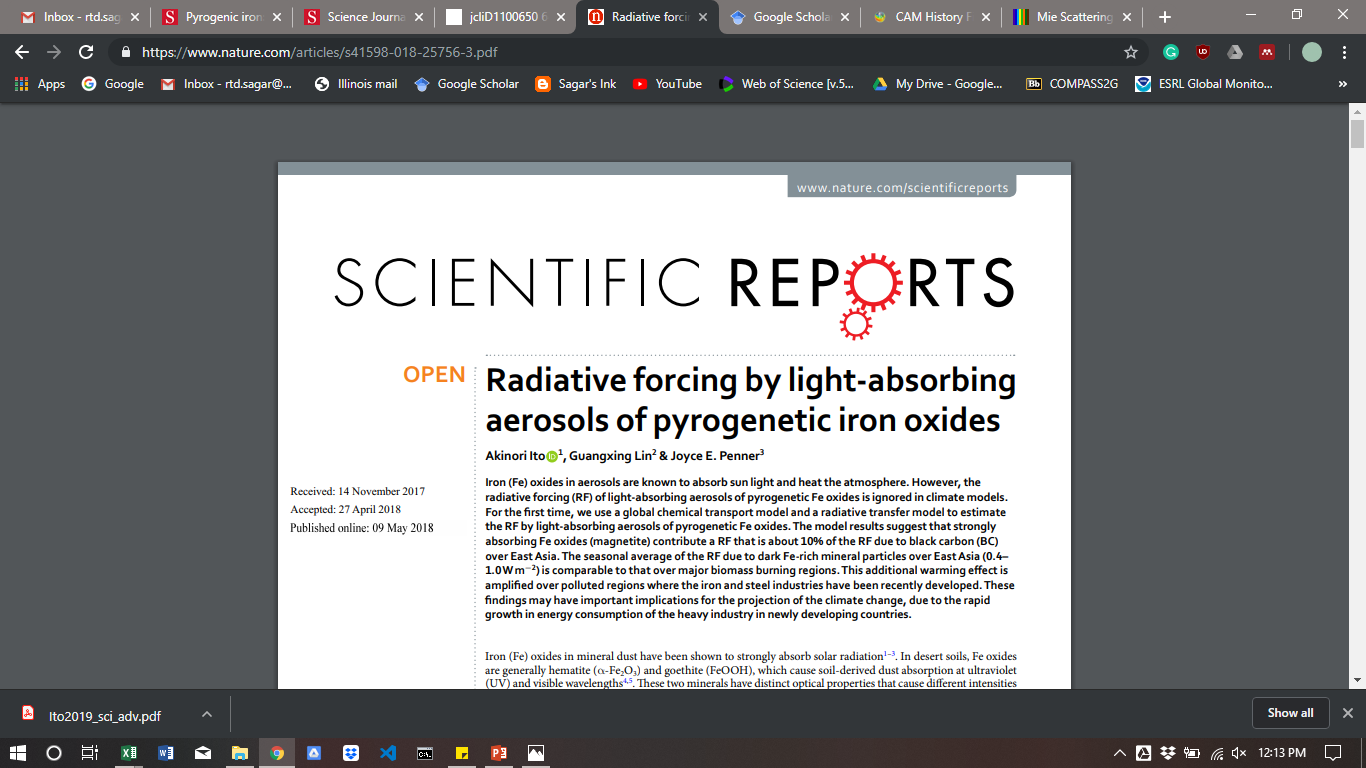 8
Iron oxides are relatively newer in the climate assessment field.
Previous studies have incomplete inventories and a poor representation of emissions mineralogy.
We updated the inventories and developed a mineralogy basis for anthropogenic sources.
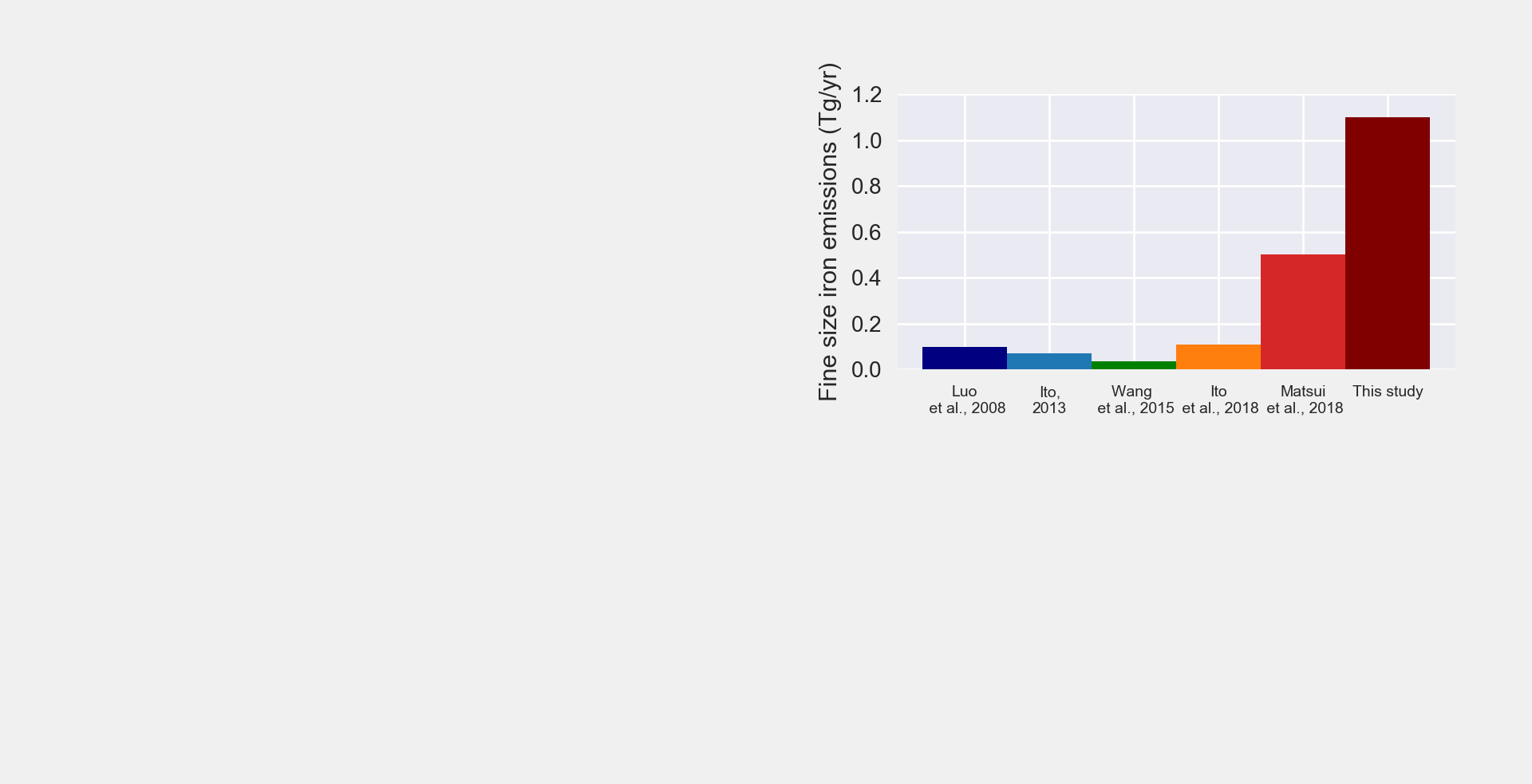 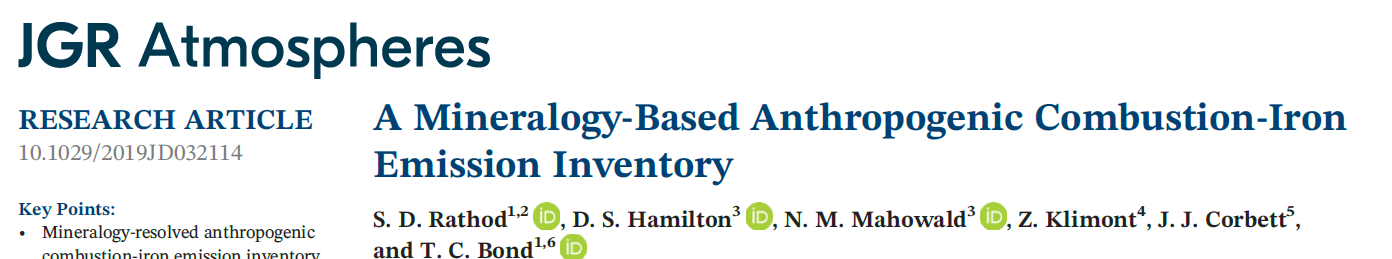 9
We estimated the radiative effects with a better inventory and a physically-based mineralogy representation.
Emissions      Model
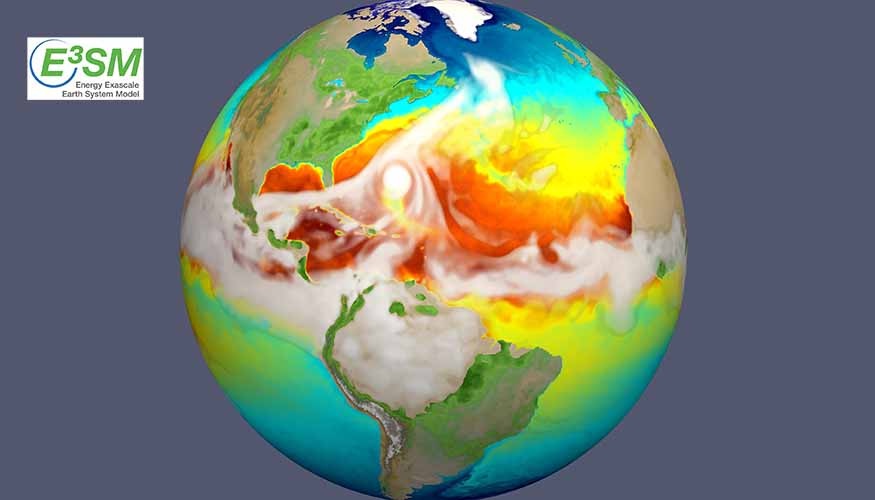 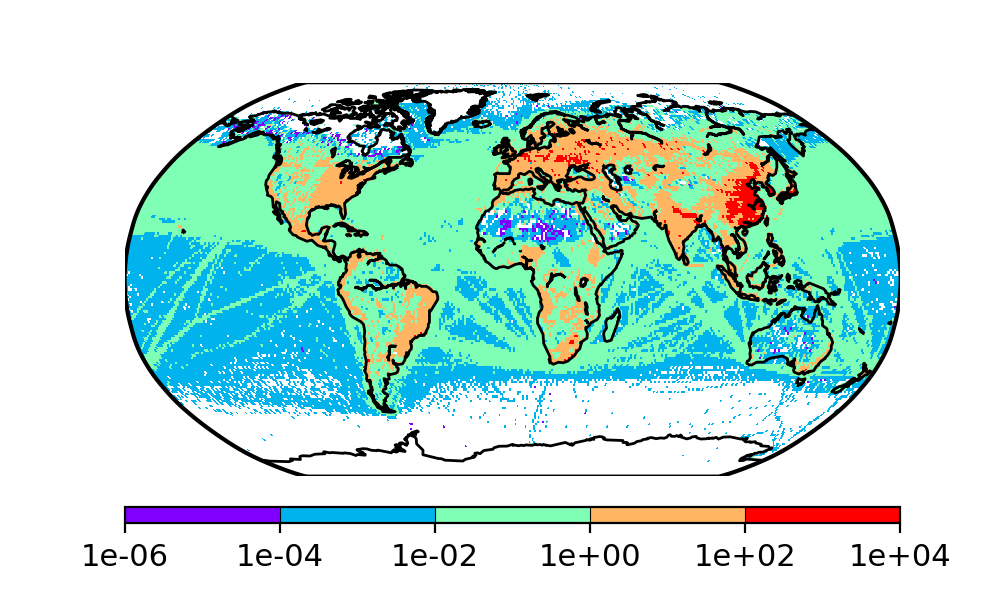 10
1850-2000 Direct Radiative Forcing
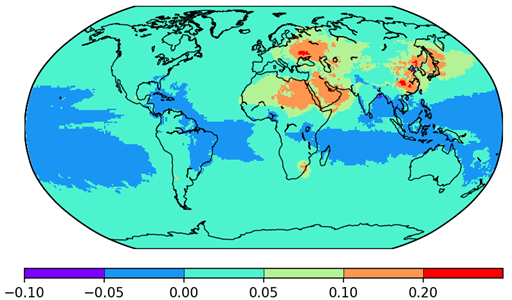 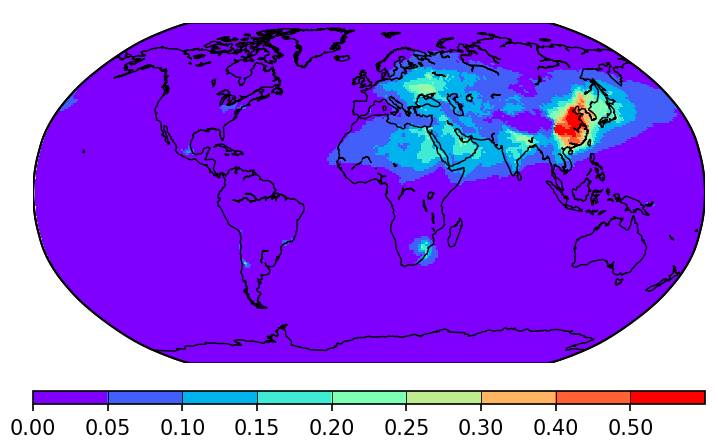 All minerals (cooling clays, warming oxides)
+0.015 W/m2
Only iron oxides
+0.03 W/m2
11
Putting the numbers into perspective
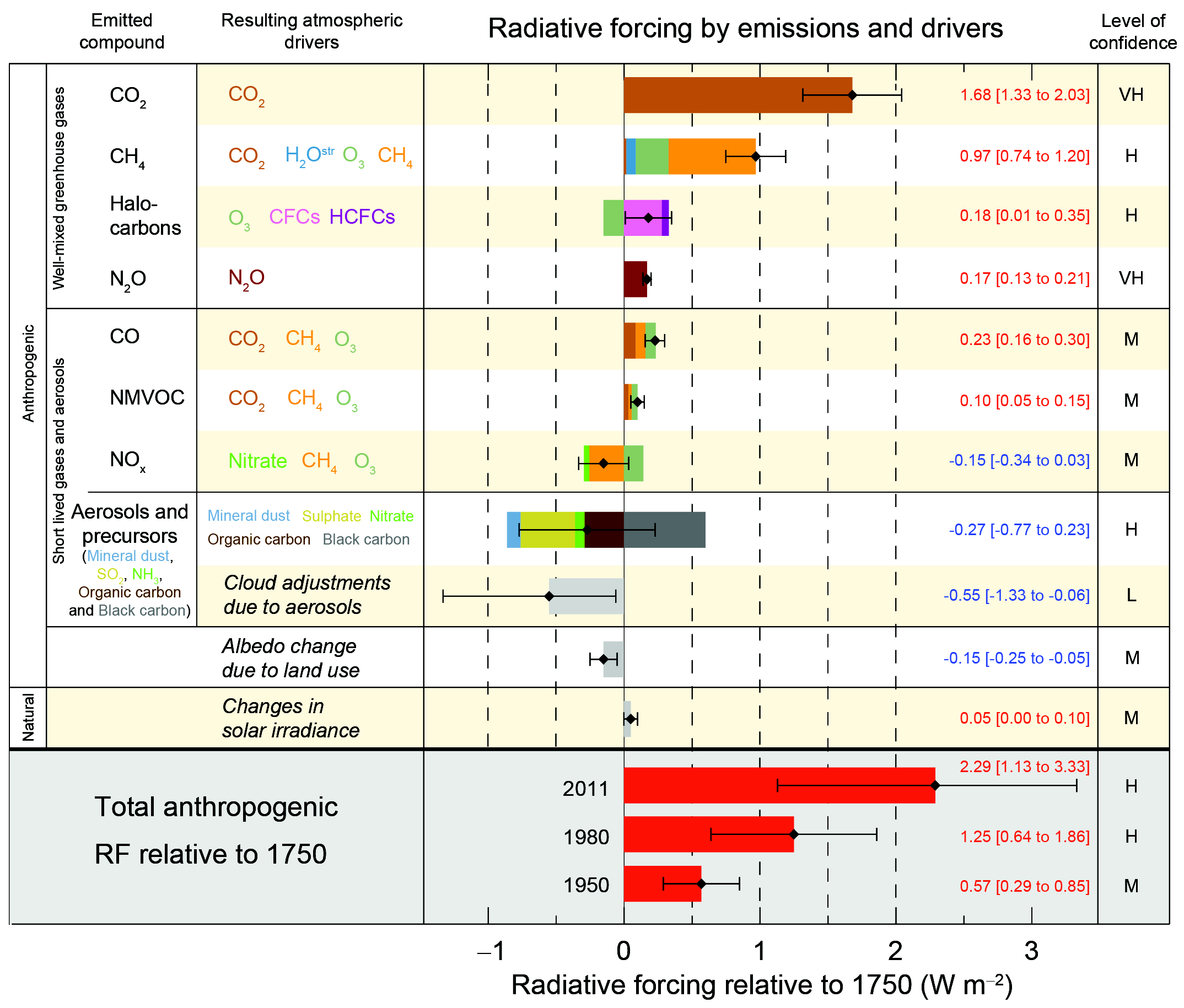 Iron oxides
--2% of CO2 direct forcing.

--10% in magnitude of all aerosol direct forcing.

--1.5% of ALL forcing.

These numbers are smaller than the uncertainties in each of those forcings.
12
2. Oceanic biological productivity
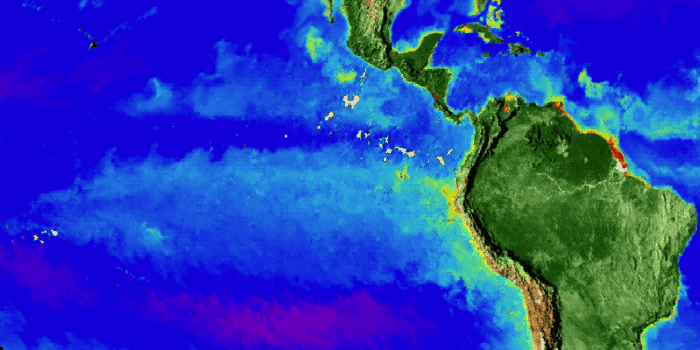 13
Phytoplankton growth in aquatic systems is limited by specific nutrient availability.
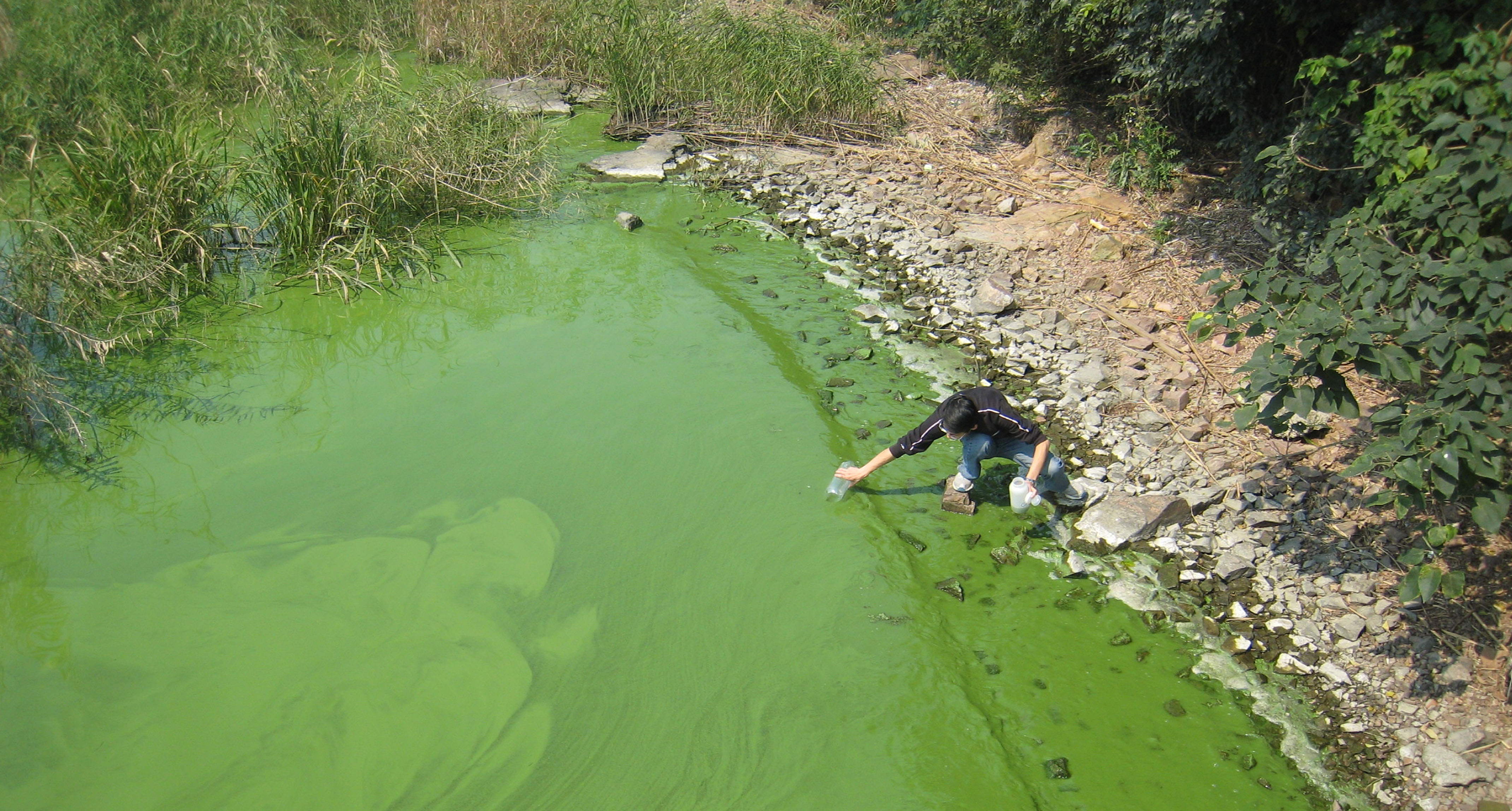 Example:
Eutrophication
All other nutrients present

No phosphorus and sometimes no nitrogen either.
14
Around 40% of the ocean region is iron limited for diatoms and phytoplankton growth.
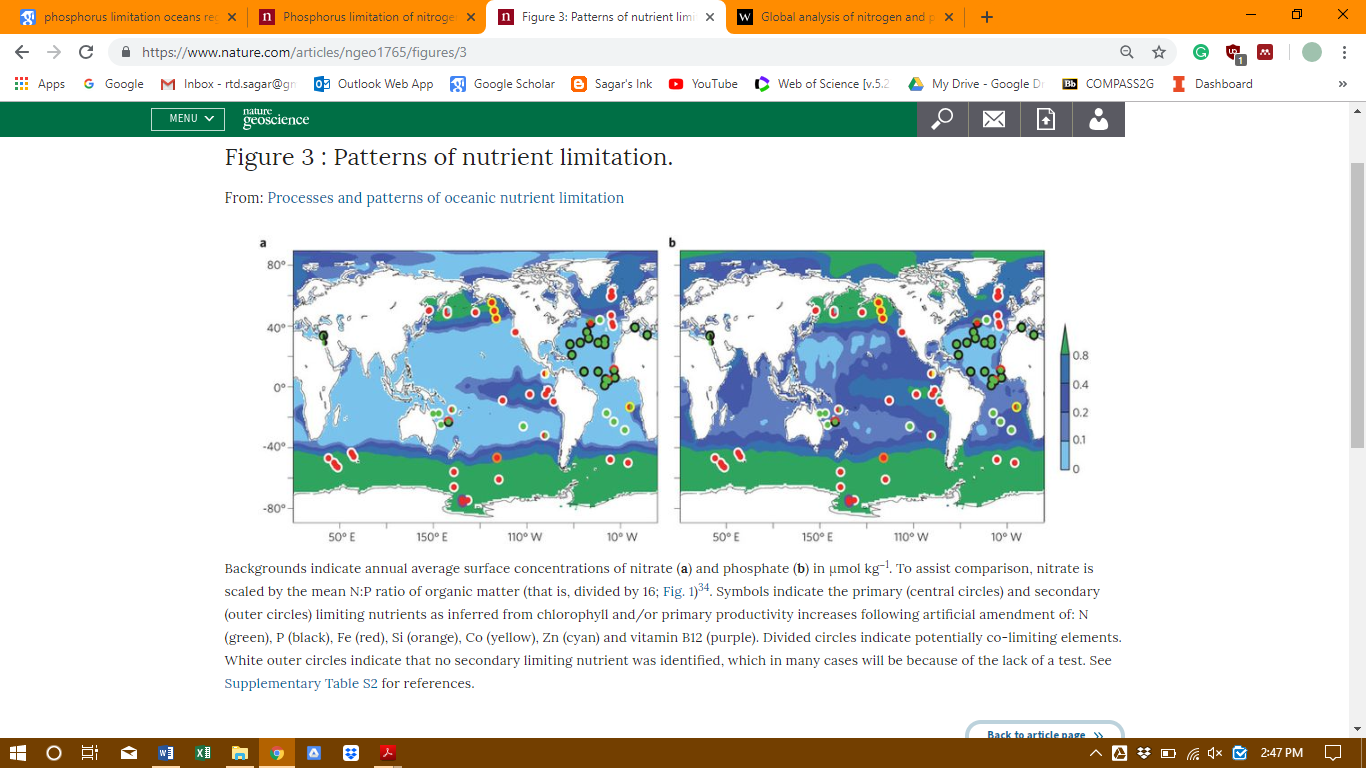 Iron
Phosphorus
Nitrogen
Cobalt

Background = nitrate concentration in umol/kg
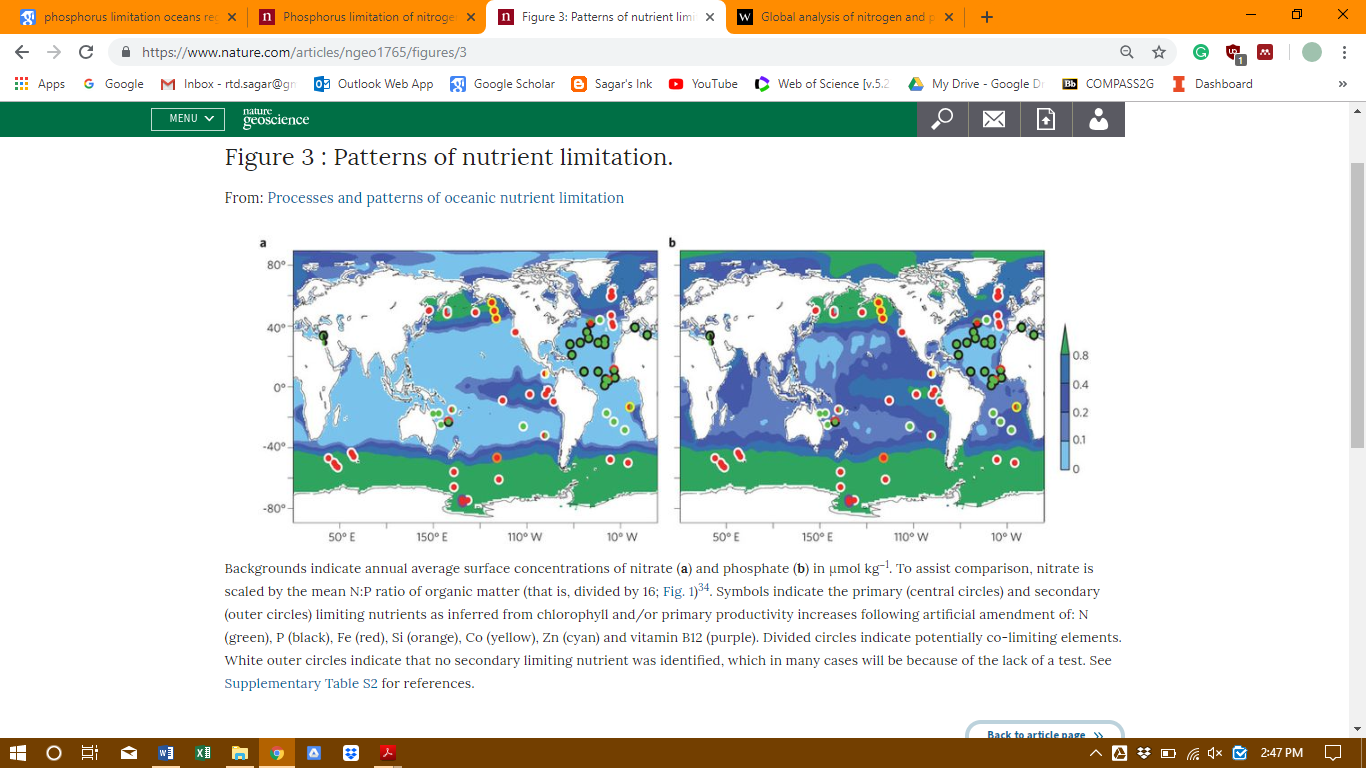 High nutrients, low chlorophyll (HNLC) regions
Moore et al., 2013
15
Atmospheric sources of soluble iron are dominant at many basins.
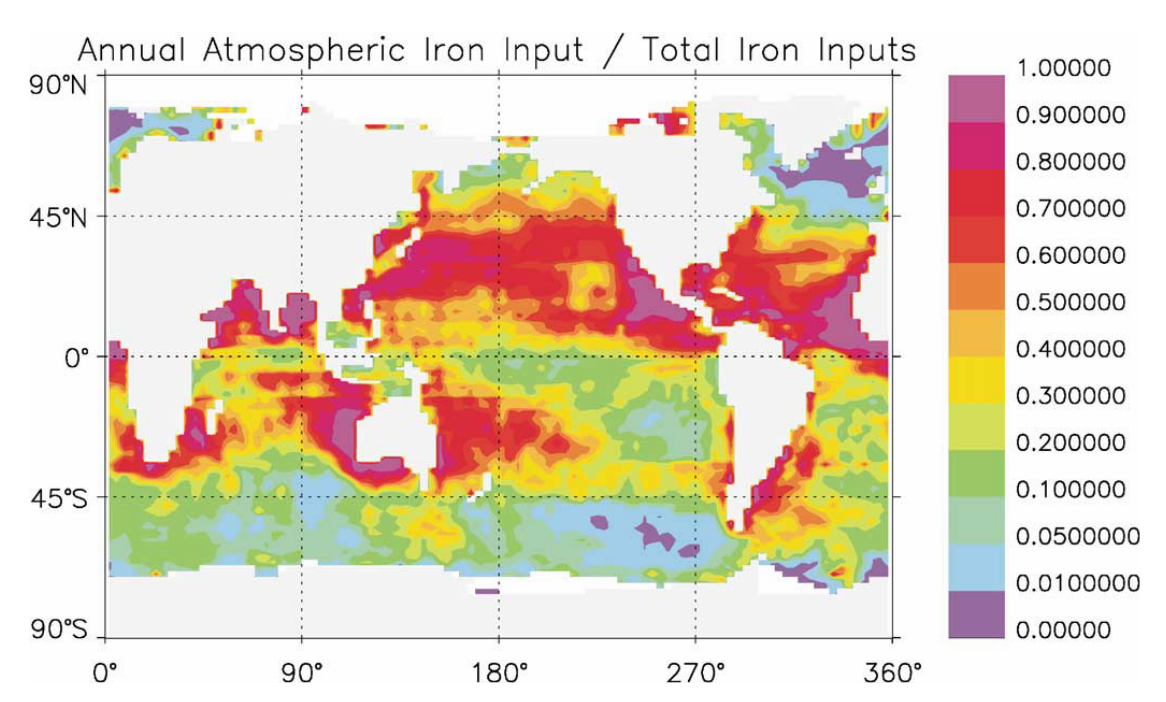 16
Moore et al., 2002
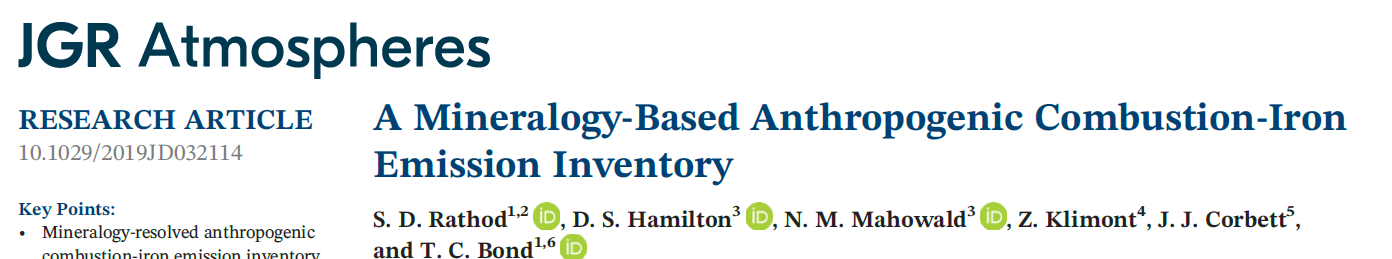 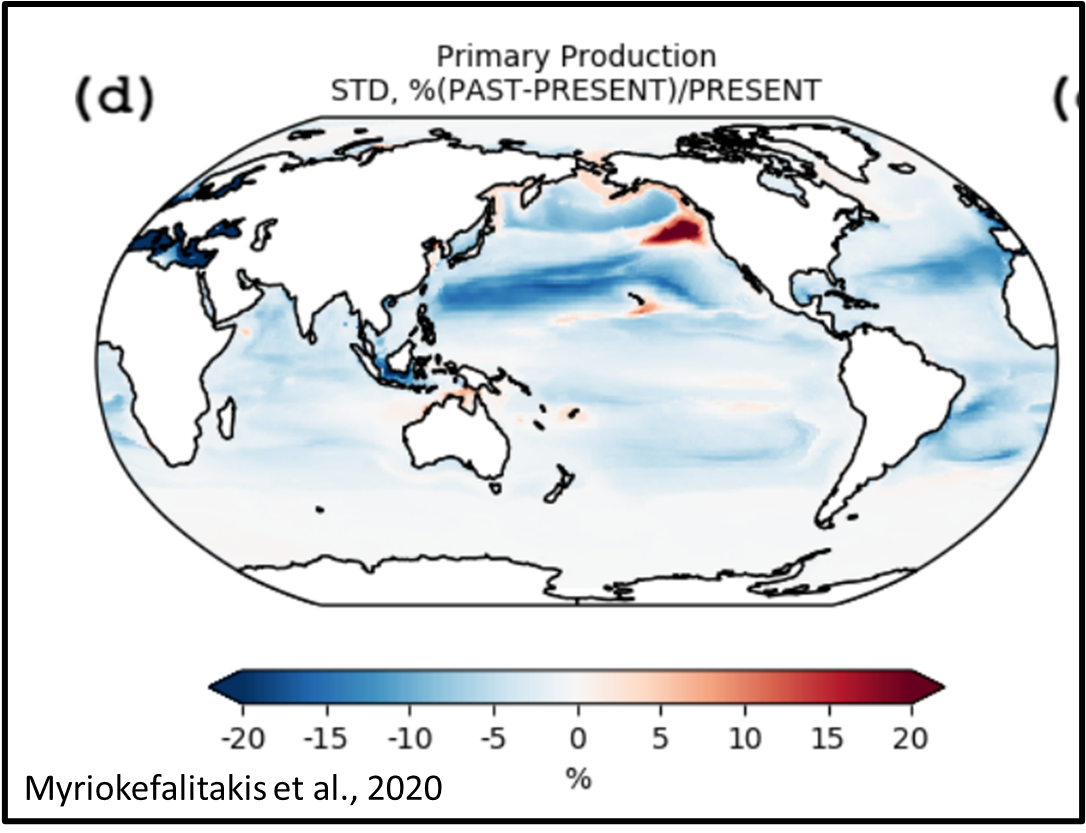 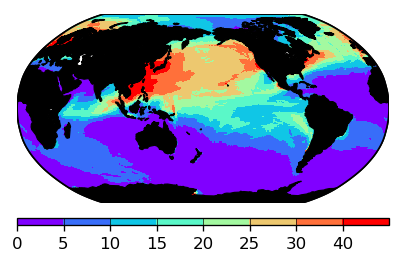 Anthropogenic sources contribute 20-40% of atmospheric soluble iron to North Pacific and North Atlantic Oceans.
AnthroSolFeDep * 100 / TotalSolFeDep
17
Present-day Anthropogenic NPP that is percentage of total ocean NPP
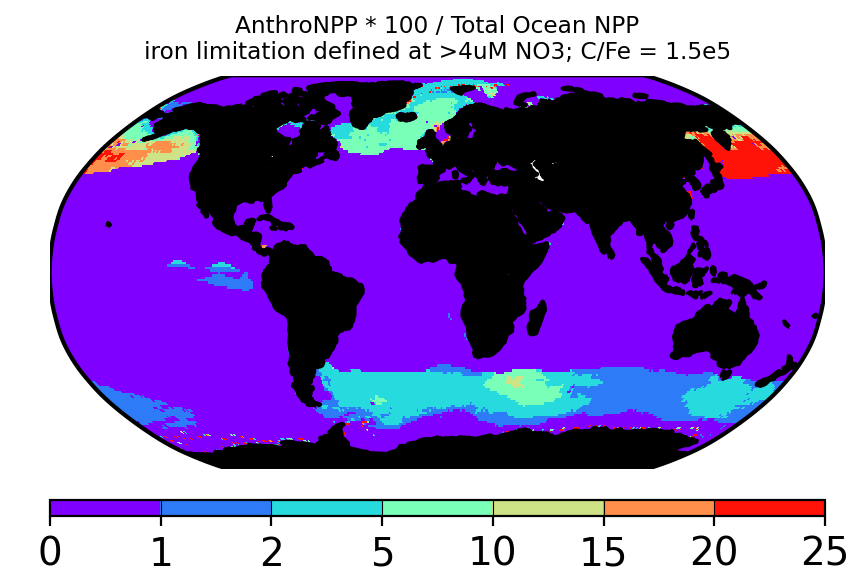 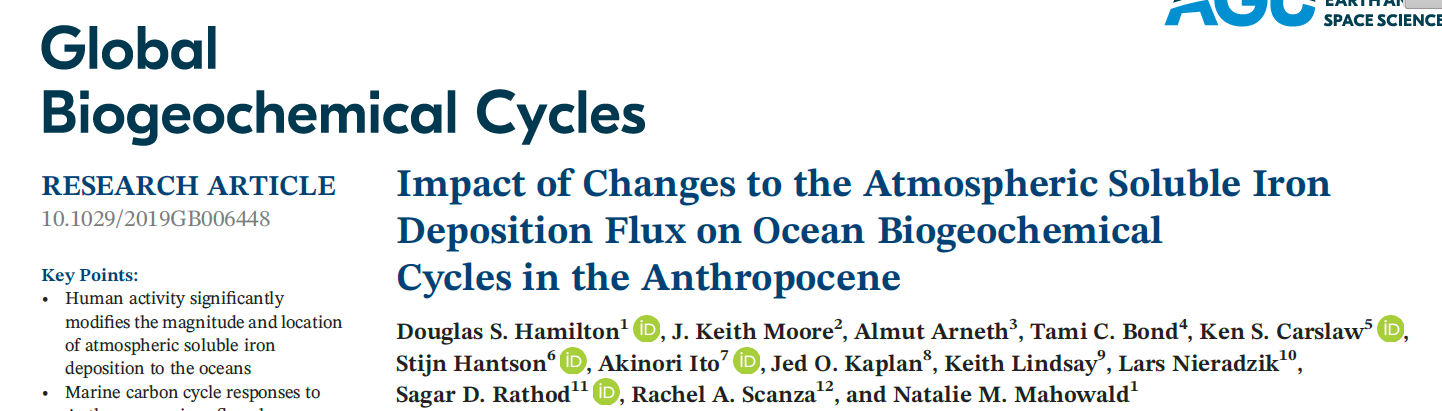 Global sum
0.8 Pg C/yr

Ocean NPP = 40-50 Pg C/yr
Anthropogenic sources probably cause about 15% of NPP over the North Pacific Ocean.
18
Oceanic impacts of anthropogenic soluble iron deposition over the 1850-2000 period.
Avoided CO2 forcing in the 1850-2000 period due to this source
Present-day CO2 concentration without this source deposition in the 1850-2000 period
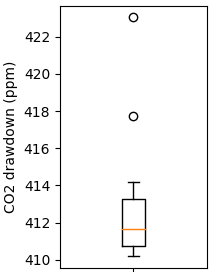 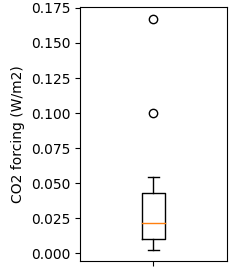 19
Avoided CO2 forcing in the 1850-2000 period due to this source
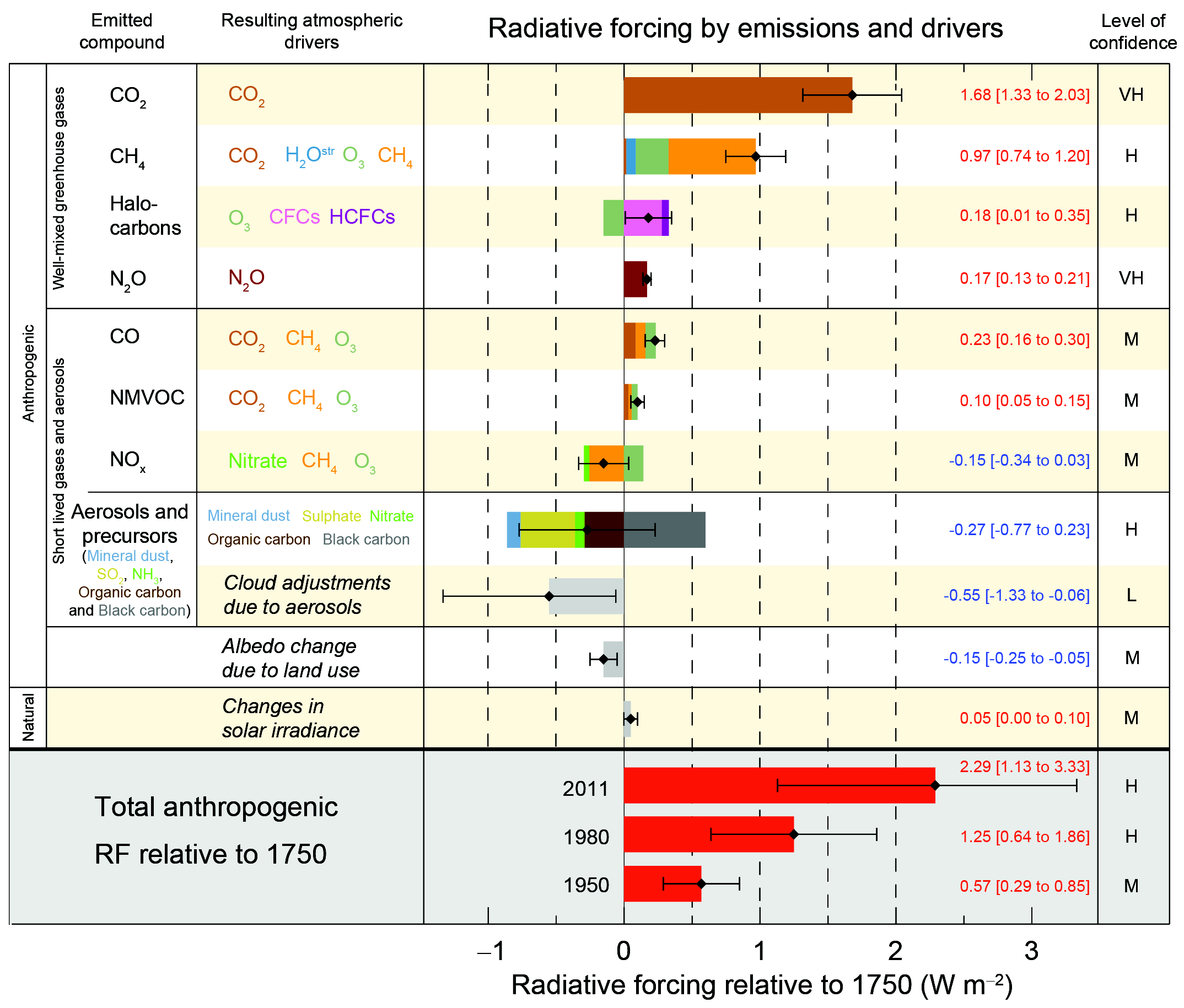 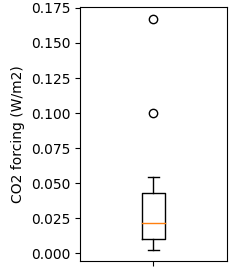 The median is 1.5% of CO2 forcing.

Much smaller than the uncertainty?
20
Summary
Aerosol-iron has complex interactions in the climate system: absorbs radiation while in the air and promotes phytoplankton growth after deposition on oceans.

Both these interactions for anthropogenic sources are quantified here. Both of them are small globally but are dominant over some regions.
21